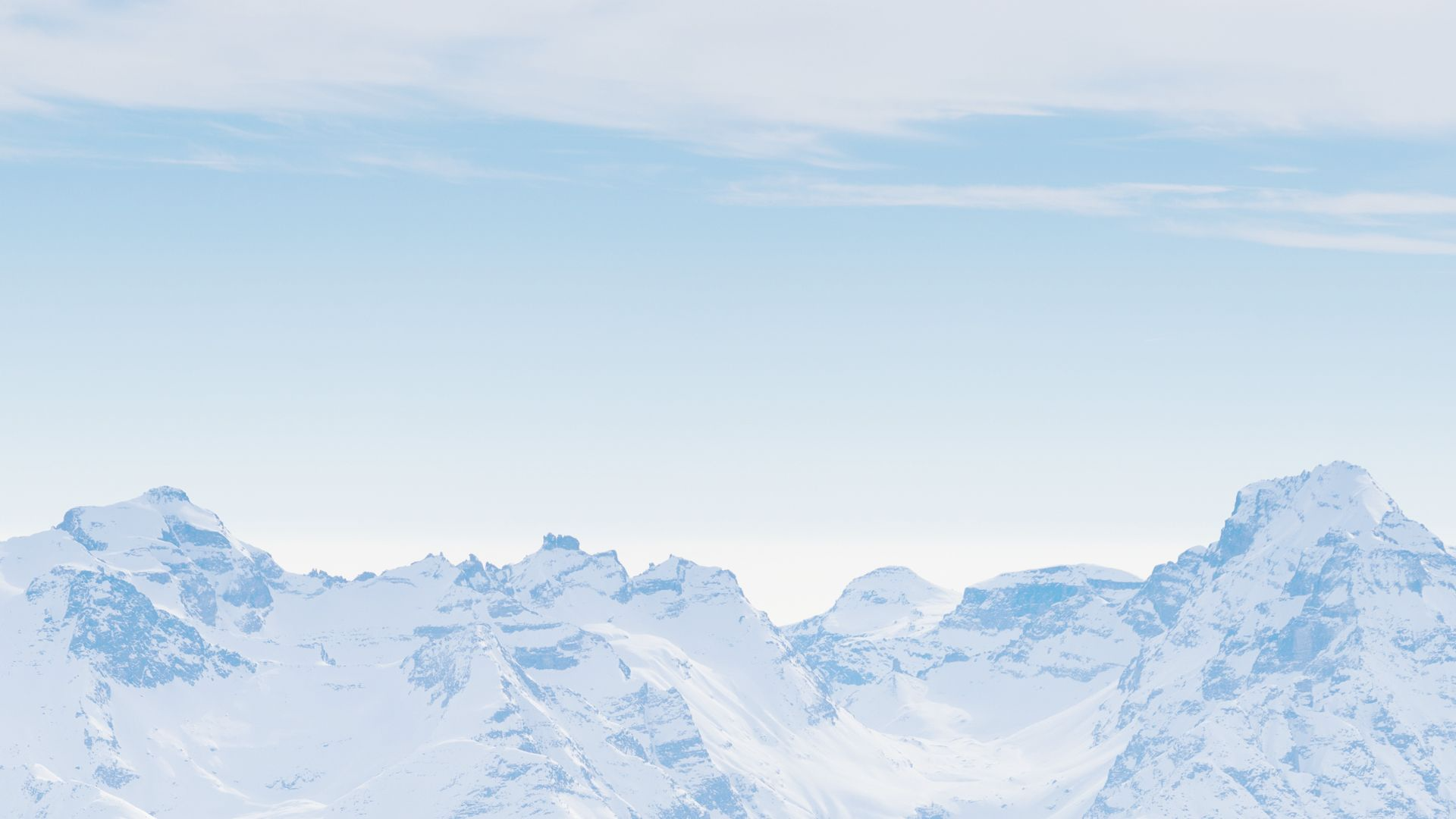 Atelier 12 : initier les contours d’une MSP écoresponsable
Animé par : Muriel Michaud & Victorine Fongueuse
6ème Journée régionale 
De l’exercice coordonné
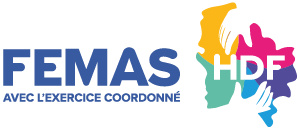 24 novembre 2023
Sommaire
L’Écologie en Chiffres 
 
2. Travailler Ensemble pour l’Environnement dans une maison de santé

3. Partagez Vos Initiatives Actuelles
Pour vous, qu’est-ce qu’une Maison de Santé écoresponsable ?
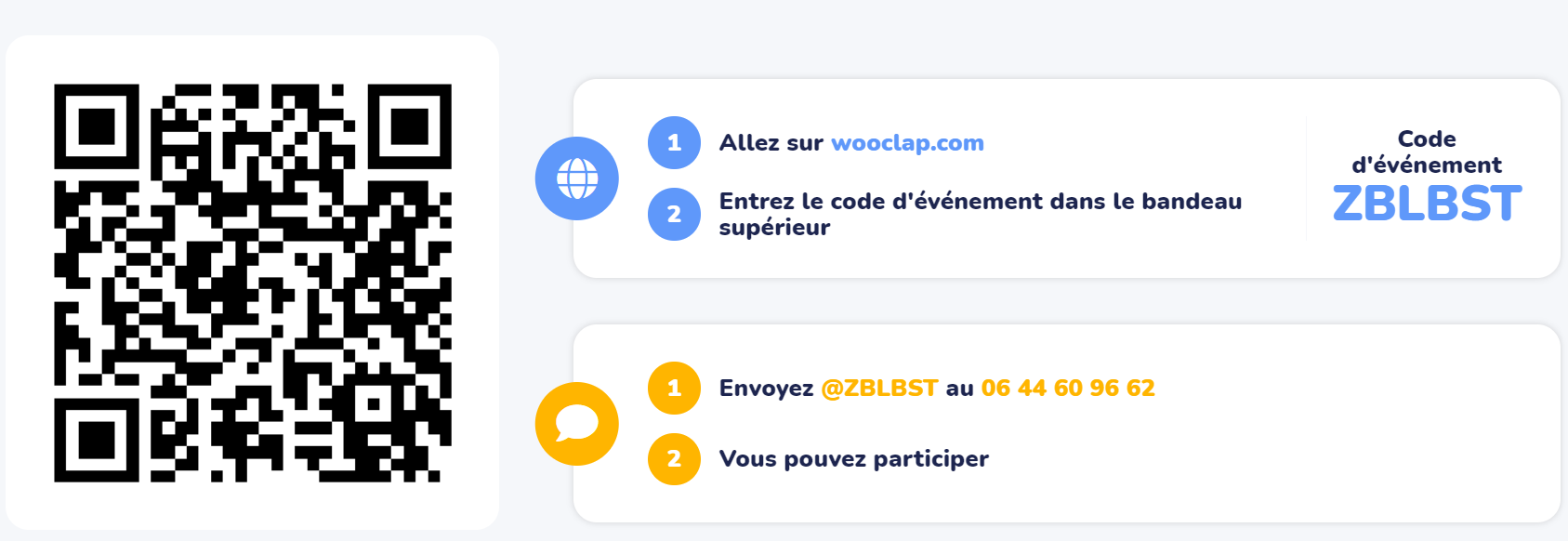 L’Écologie en Chiffres :
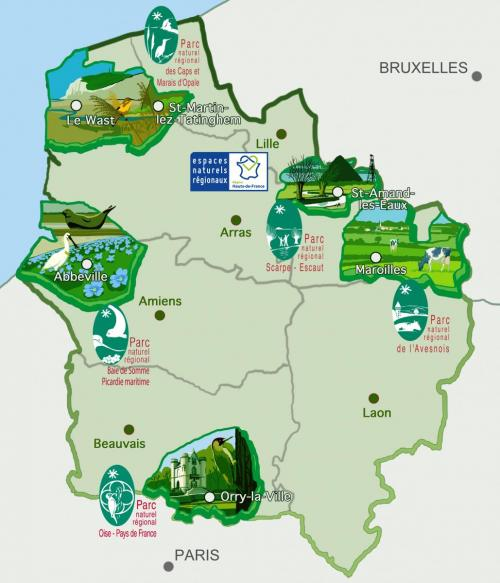 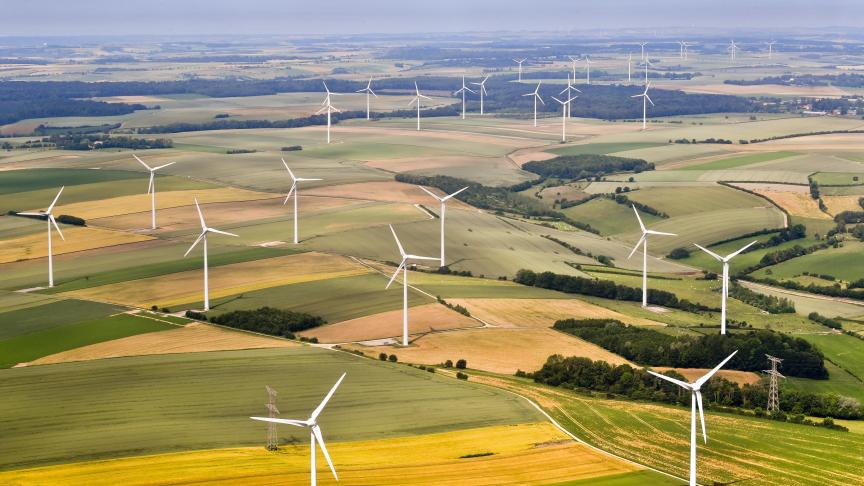 Source photo : Pexels
L’Écologie en Chiffres : Consommation d’Énergie
La région des Hauts-de-France est l’une des plus grandes consommatrices d’énergie en France. Elle représente environ 14% de la consommation nationale d’électricité.
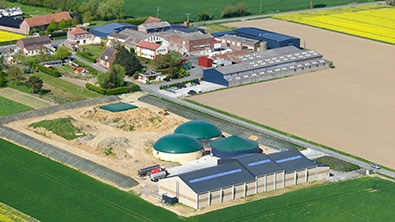 Source photo : ADEME agence de la transition écologique
L’Écologie en Chiffres : Consommation d’Énergie
La région des Hauts-de-France est l’une des plus grandes consommatrices d’énergie en France. Elle représente environ 14% de la consommation nationale d’électricité.

Capture d’écran Up énergie
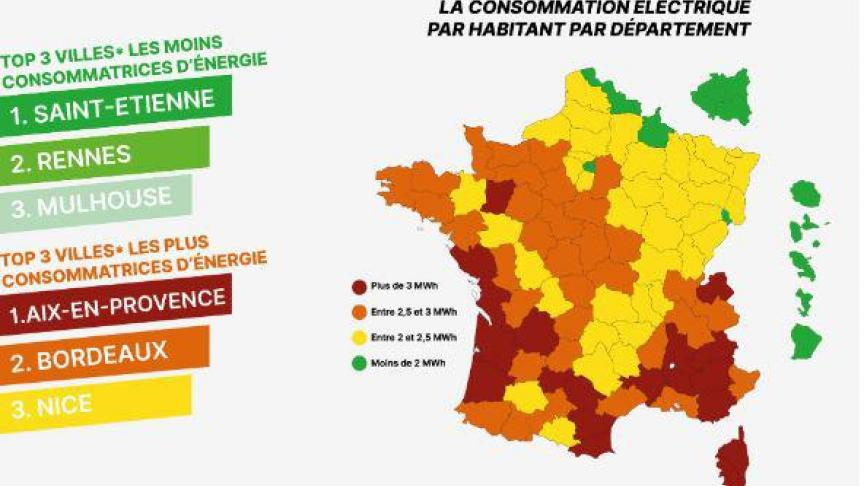 L’Écologie en Chiffres : Émissions de CO2
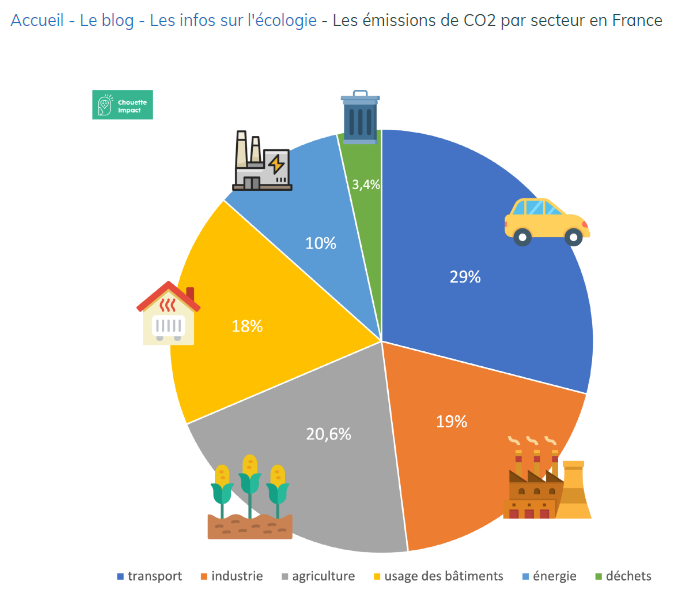 En 2019, la région a émis environ 35 millions de tonnes de CO2, principalement dues aux secteurs de l’industrie et des transports.
L’Écologie en Chiffres : Déchets
Chaque habitant des Hauts-de-France produit en moyenne environ 561 kg de déchets par an, ce qui est légèrement supérieur à la moyenne nationale.  Les déchets représentent 3,7% de nos émissions, en prenant en compte le traitement des déchets solides et le traitement des eaux usées. La France est le second plus gros producteur de déchets de l’Union Européenne.
Source photo : Pexels
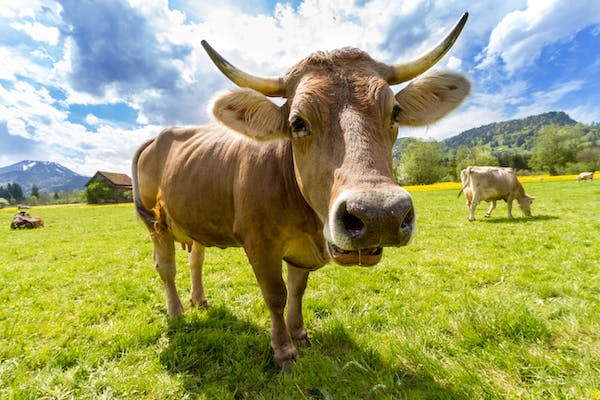 L’Écologie en Chiffres :  Énergie Renouvelable
La région a fait des progrès dans le développement des énergies renouvelables, en particulier l’éolien. En 2019, elle a produit environ 2,2 TWh d’électricité éolienne, ce qui équivaut à la consommation de plus de 600 000 foyers.
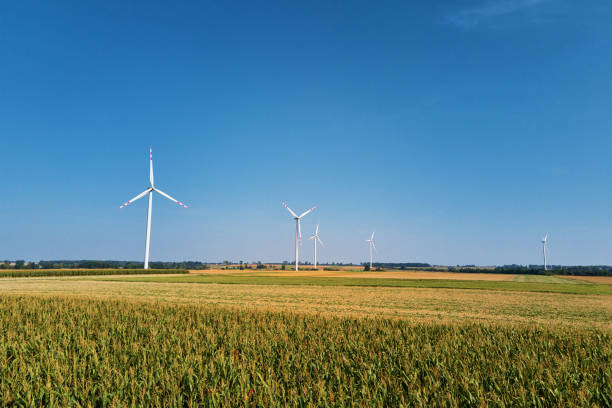 Source photo : Pexels
L’Écologie en Chiffres :  Consommation d’Eau
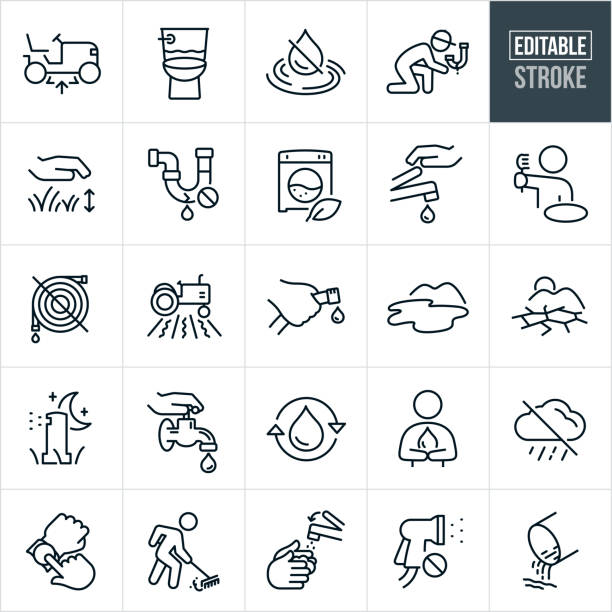 La consommation d’eau par habitant dans la région est d’environ 145 litres par jour, ce qui est légèrement en dessous de la moyenne nationale.
Source photo : Pexels
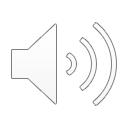 Face à ces données alarmantes, ne cédons pas à la panique. Dans un avenir, pas si lointain, la communauté des MSP s'engage progressivement dans une démarche éco responsable.
 
Leurs buts:
 - lutter ensemble contre le gaspillage des ressources
 - valoriser leurs déchets au sein de leur territoire
 - s'unir pour affronter sereinement cette transition environnementale...
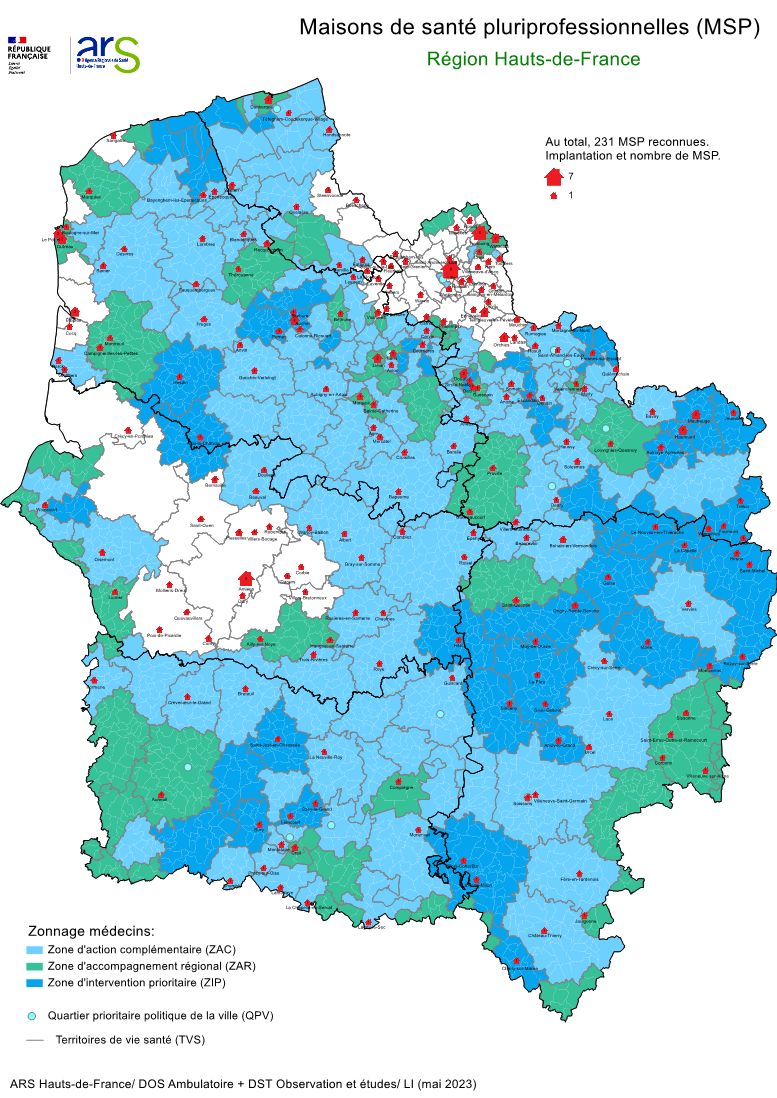 Travailler Ensemble pour l’Environnement dans une maison de santé
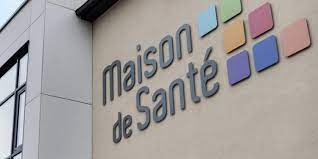 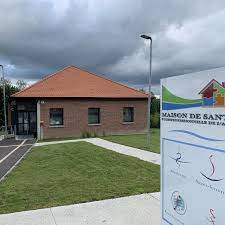 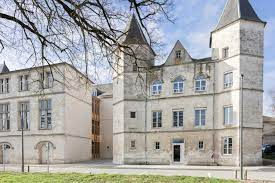 Travailler Ensemble pour l’Environnement dans une maison de santé
Une Maison de Santé : plus qu'un lieu médical, un modèle de collaboration. Les professionnels de la santé travaillent en équipe, abandonnant les bureaux isolés pour des espaces partagés.
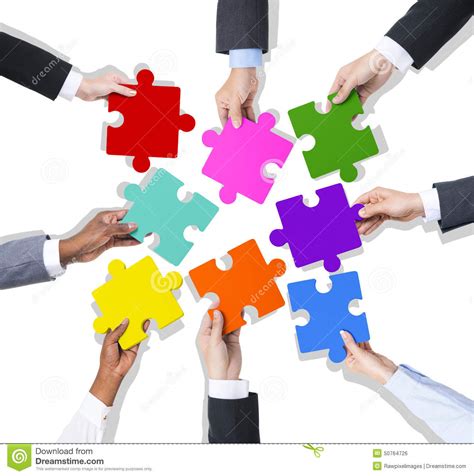 Photo libre de droit
Travailler Ensemble pour l’Environnement dans une maison de santé
Vocation et Engagement : La Maison de Santé va au-delà de la profession. C'est une célébration de la collaboration, de la communication et de l'effort collectif pour le bien-être général.
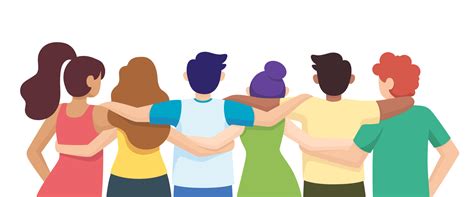 Photo libre de droit
Travailler Ensemble pour l’Environnement dans une maison de santé
Transition Écologique : Cette approche collaborative se traduit naturellement dans notre démarche écologique. Chacun contribue à réduire l'empreinte carbone : sensibilisation, gestion des déchets, covoiturage, énergie, engagement communautaire.
Photo libre de droit
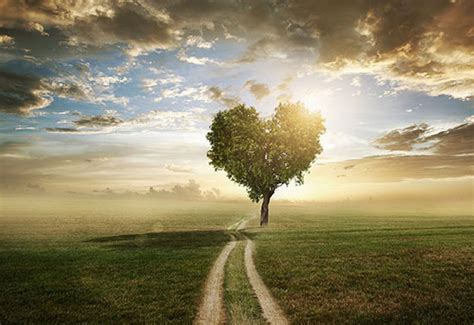 Travailler Ensemble pour l’Environnement dans une maison de santé
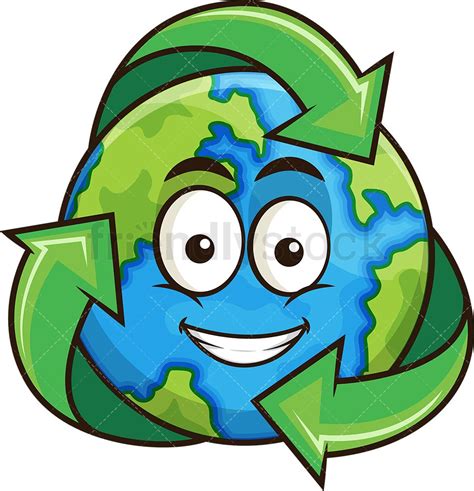 Évolution Naturelle : Intégrant des pratiques éco-responsables, notre Maison de Santé évolue naturellement. Notre engagement envers des pratiques durables crée un impact positif sur la planète que nous partageons.
Photo libre de droit
Partagez Vos Initiatives Actuelles : Explorons les actions individuelles et collectives au sein de notre Maison de Santé. Partagez vos initiatives visant à promouvoir la durabilité et le bien-être au quotidien.
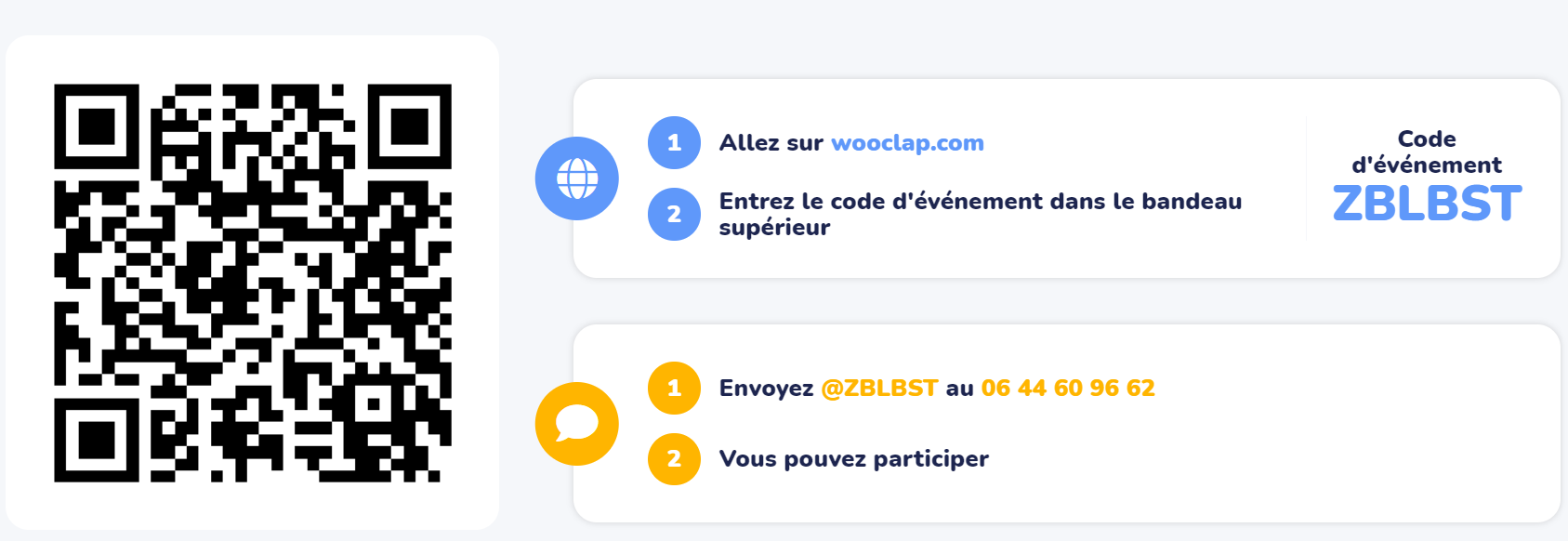 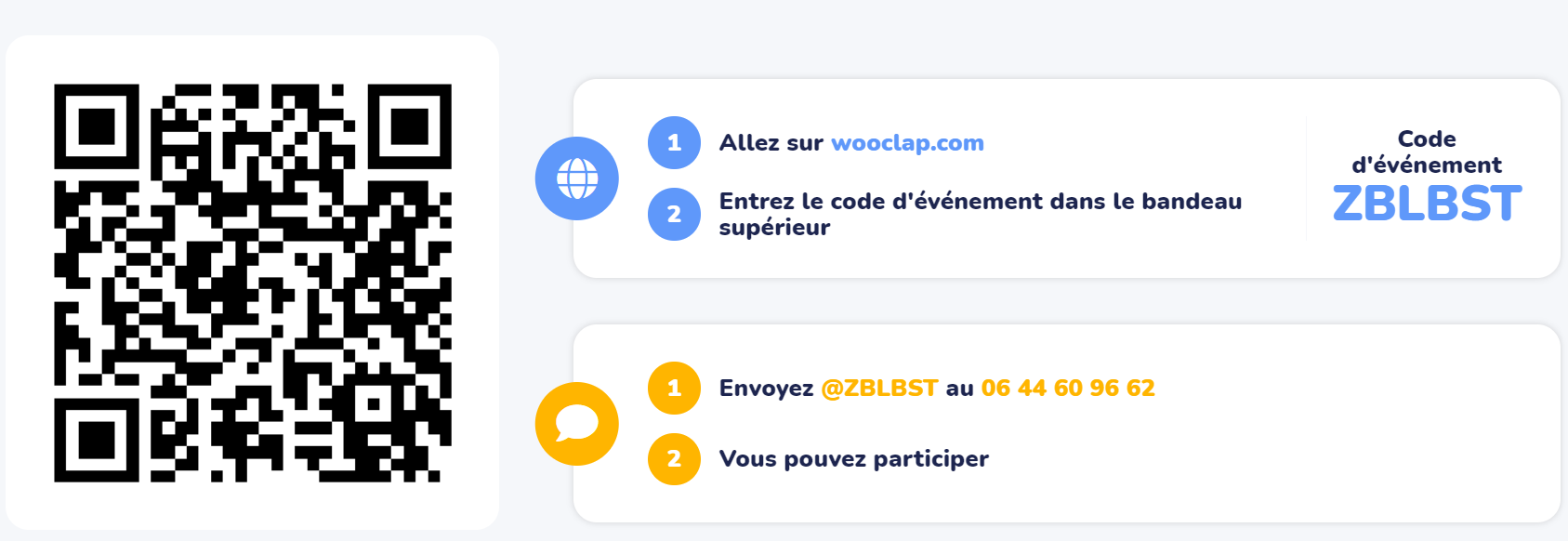 Des petits gestes en MSP:
Borne électrique pour véhicule MSP

Minuteur luminaire

Extinction automatique du matériel informatique en quittant les lieux
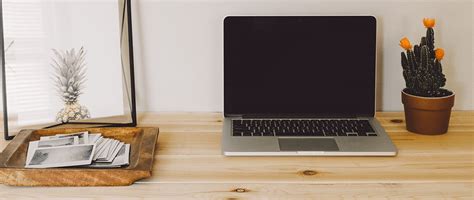 Photo libre de droit
Partagez Vos Initiatives Actuelles : Zoom sur notre impact local ! Comment contribuons-nous à faire de notre communauté un endroit plus vert et plus sain ? Partagez les projets que vous menez avec la mairie, votre ville ou votre village.
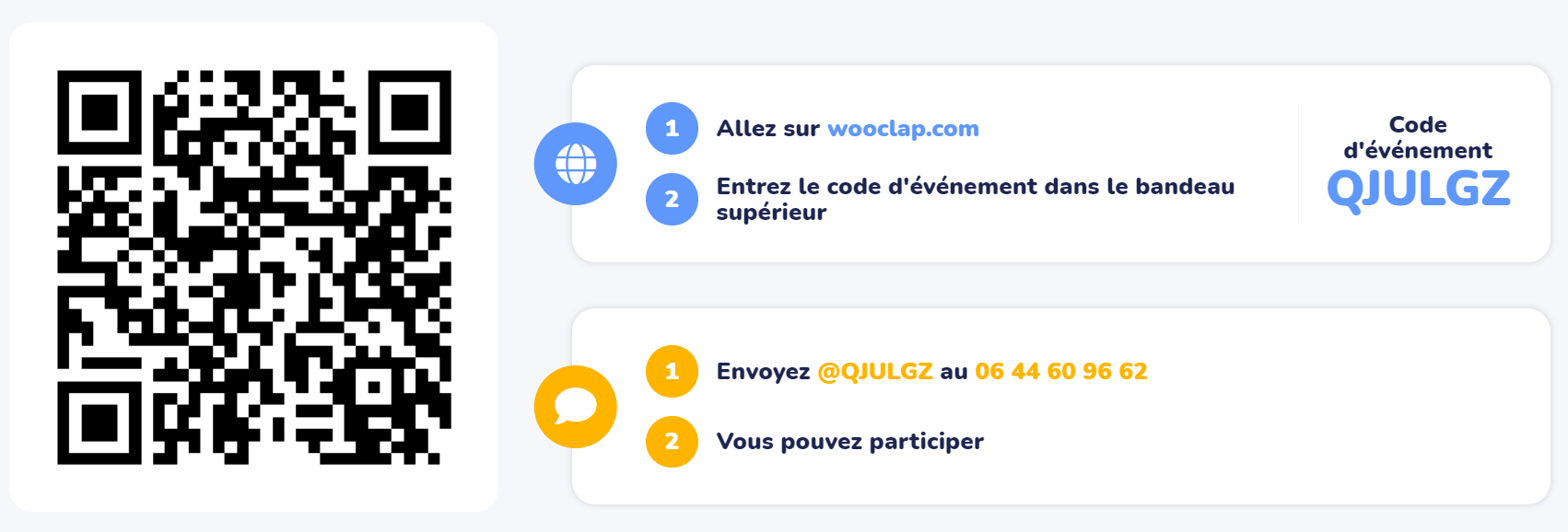 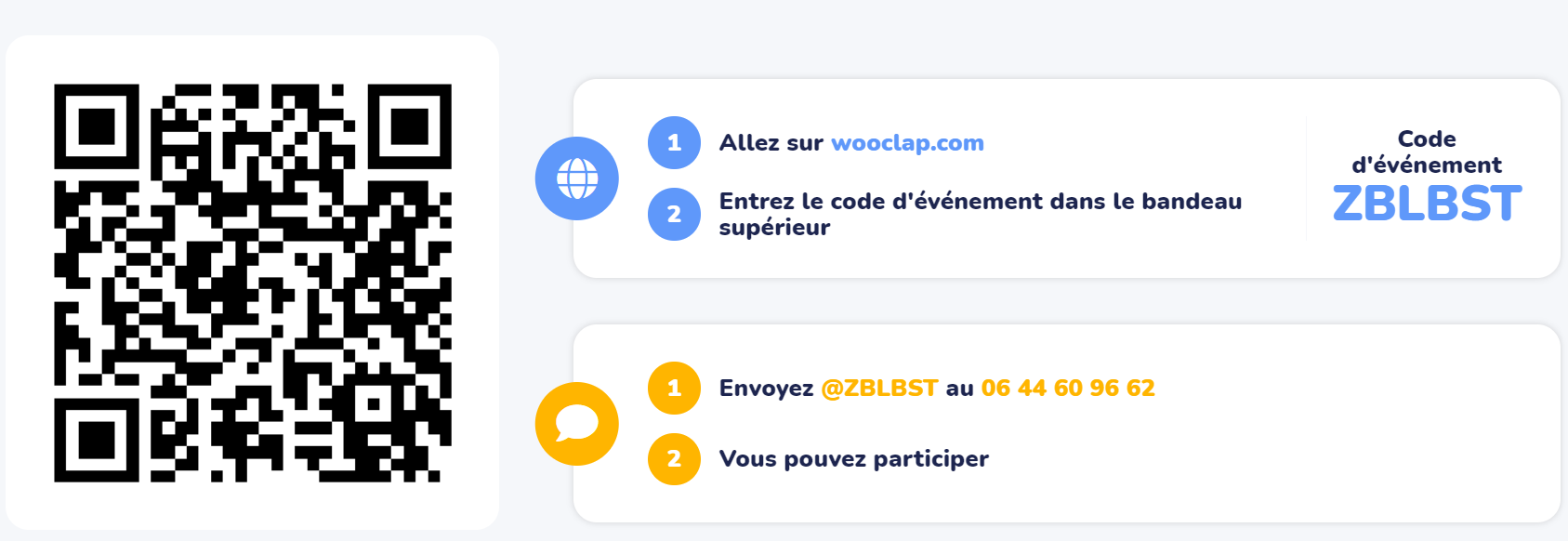 Des initiatives possibles dans votre communauté:
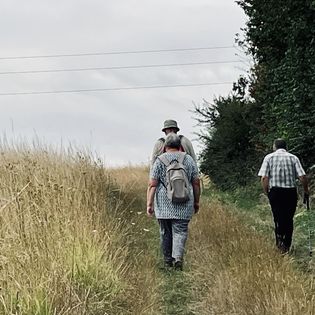 Marche environnementale en partenariat avec les centres sociaux

Jardin partagé MSP

Tchao mégot: https://tchaomegot.com/
Marche avec les usagers MSP de l’Avre (80)
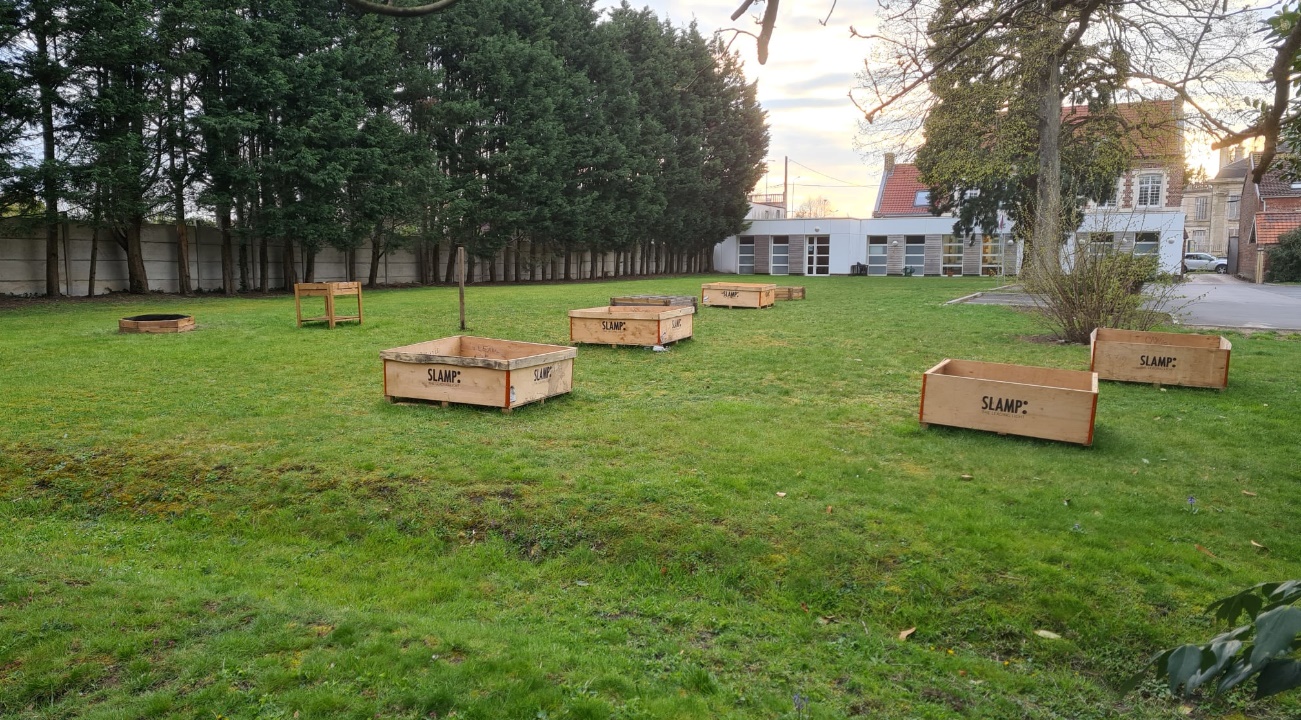 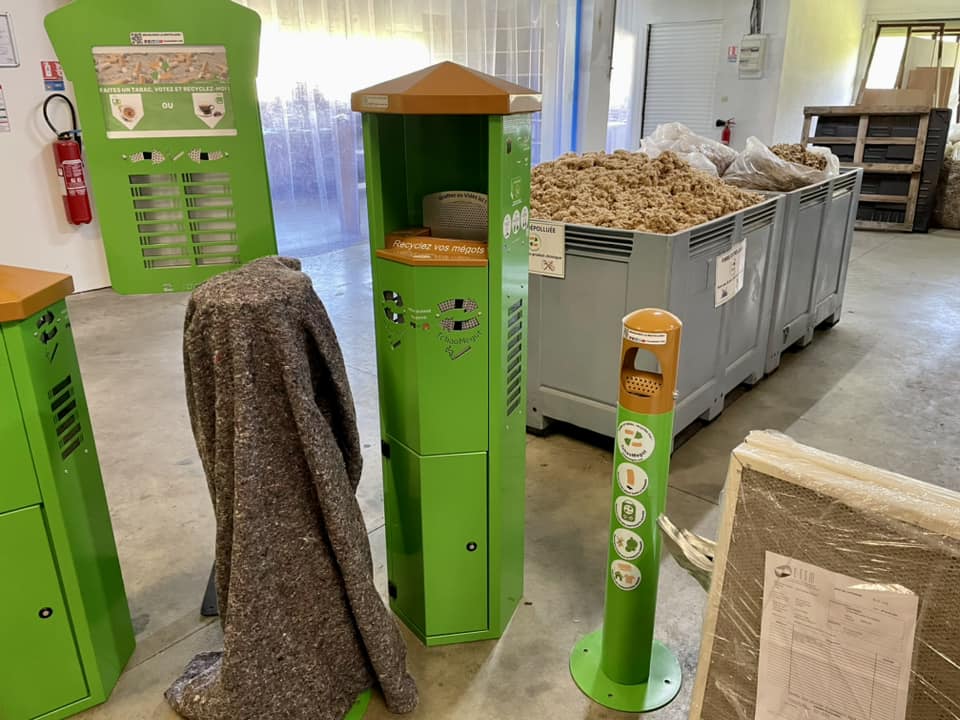 Jardin des usagers à la MSP de Marly (59)
Photo prise par la MSP de l’Avre (80) à l’occasion du mois sans tabac
Partagez Vos Initiatives Actuelles : Élargissons notre cercle d'influence ! Partagez vos collaborations avec des partenaires locaux. Comment unissons-nous nos forces pour un changement positif ?
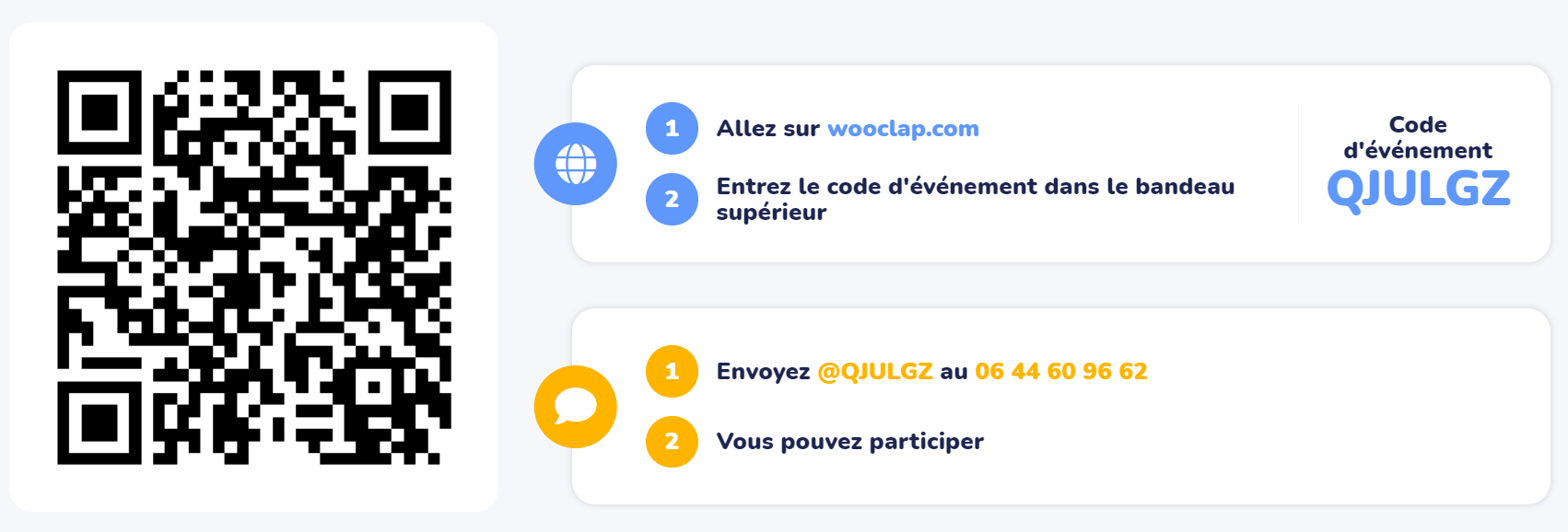 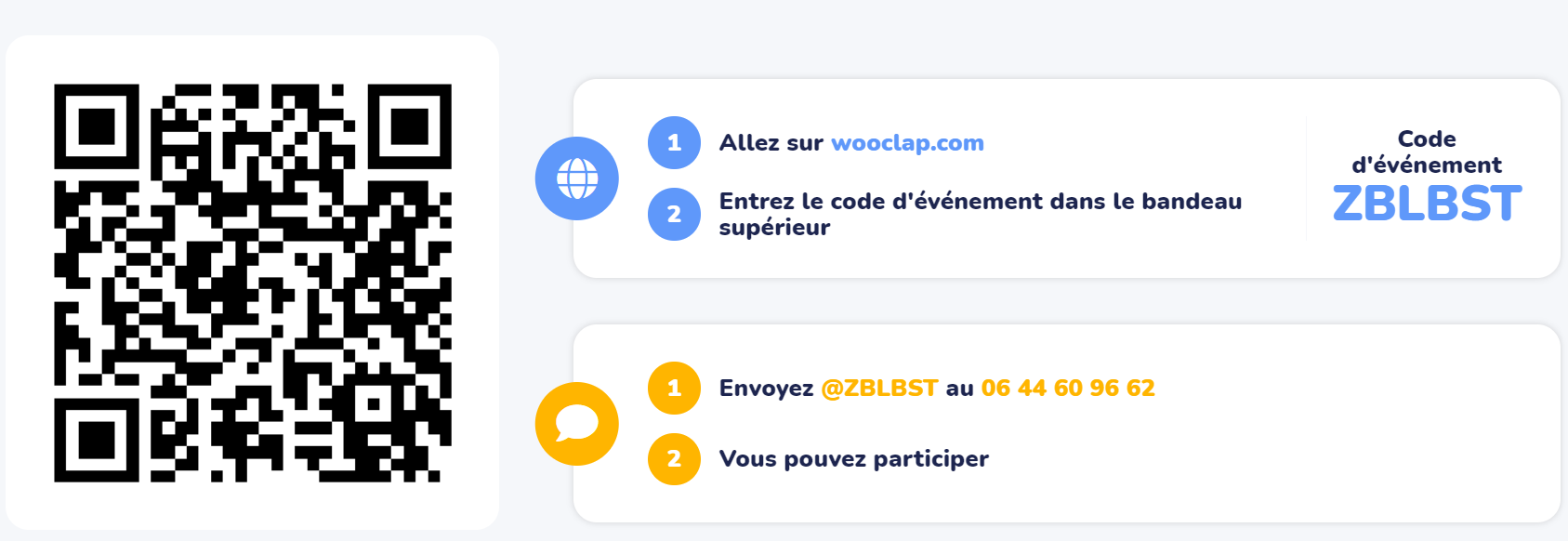 Quelques possibilités à explorer en Hauts-de-France:
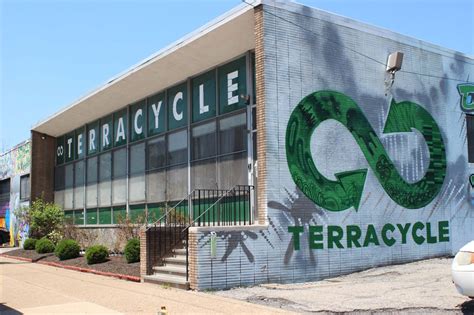 Terracycle et les clowns de l’espoir en Hauts-de-France:
https://lesclownsdelespoir.fr/recycler/
https://www.terracycle.com/fr-FR/collection-programs


Les ressourceries et recyclries:
https://ressourceries.info/?PagePrincipale


Redonner une 2ème vie aux lunettes de vos usagers en Hauts-de-France:
       https://www.challenges.fr/green-economie/des-lunettes-reconditionnees-desormais-vendues-en-magasin_856276

Recycloptics valoriser la chaîne des déchets optiques:
https://recycloptics.org/
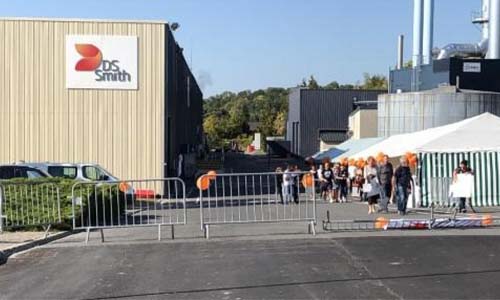 Usine Dsmith (80) recycle les cartons de la MSP voisine
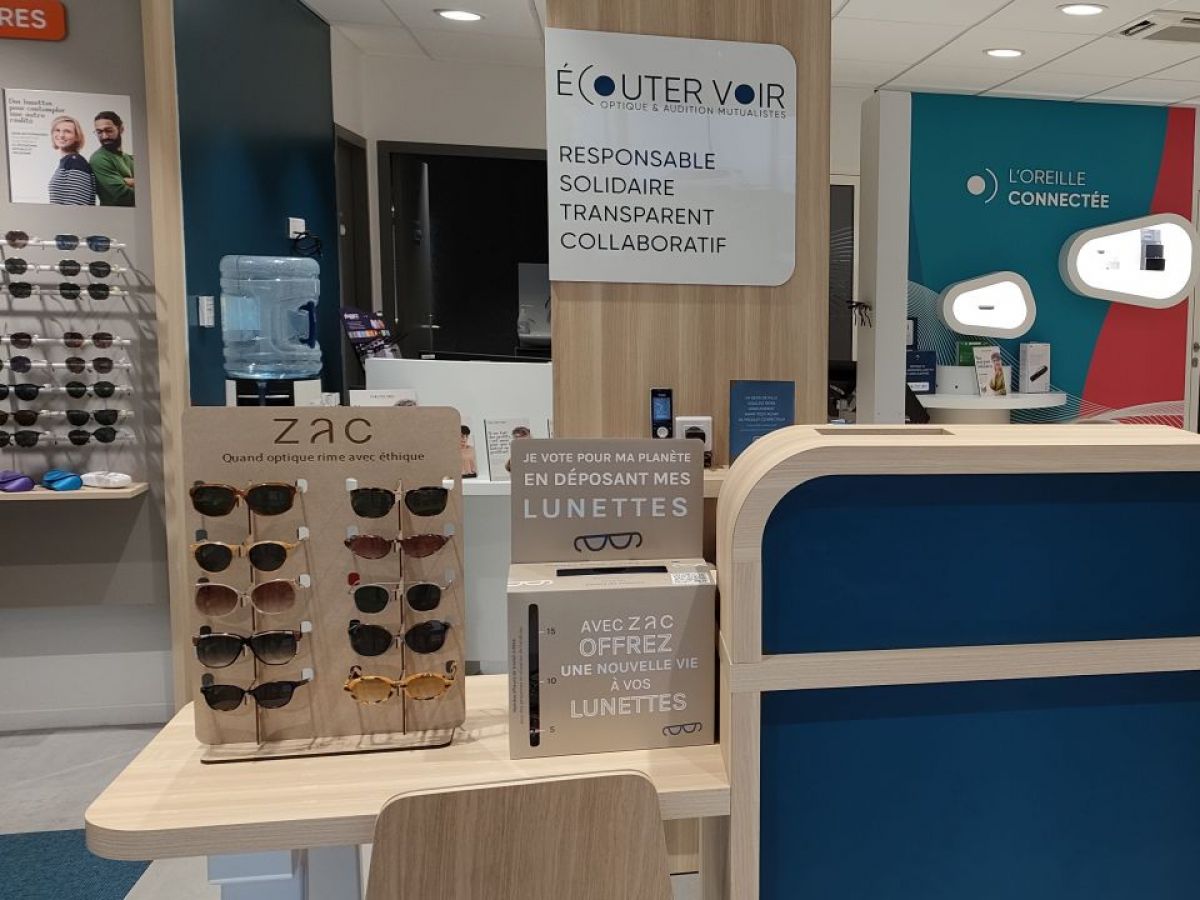 Prêt à tenter l’aventure avec nous?
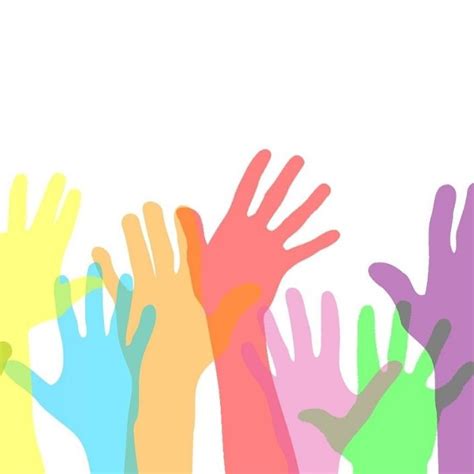 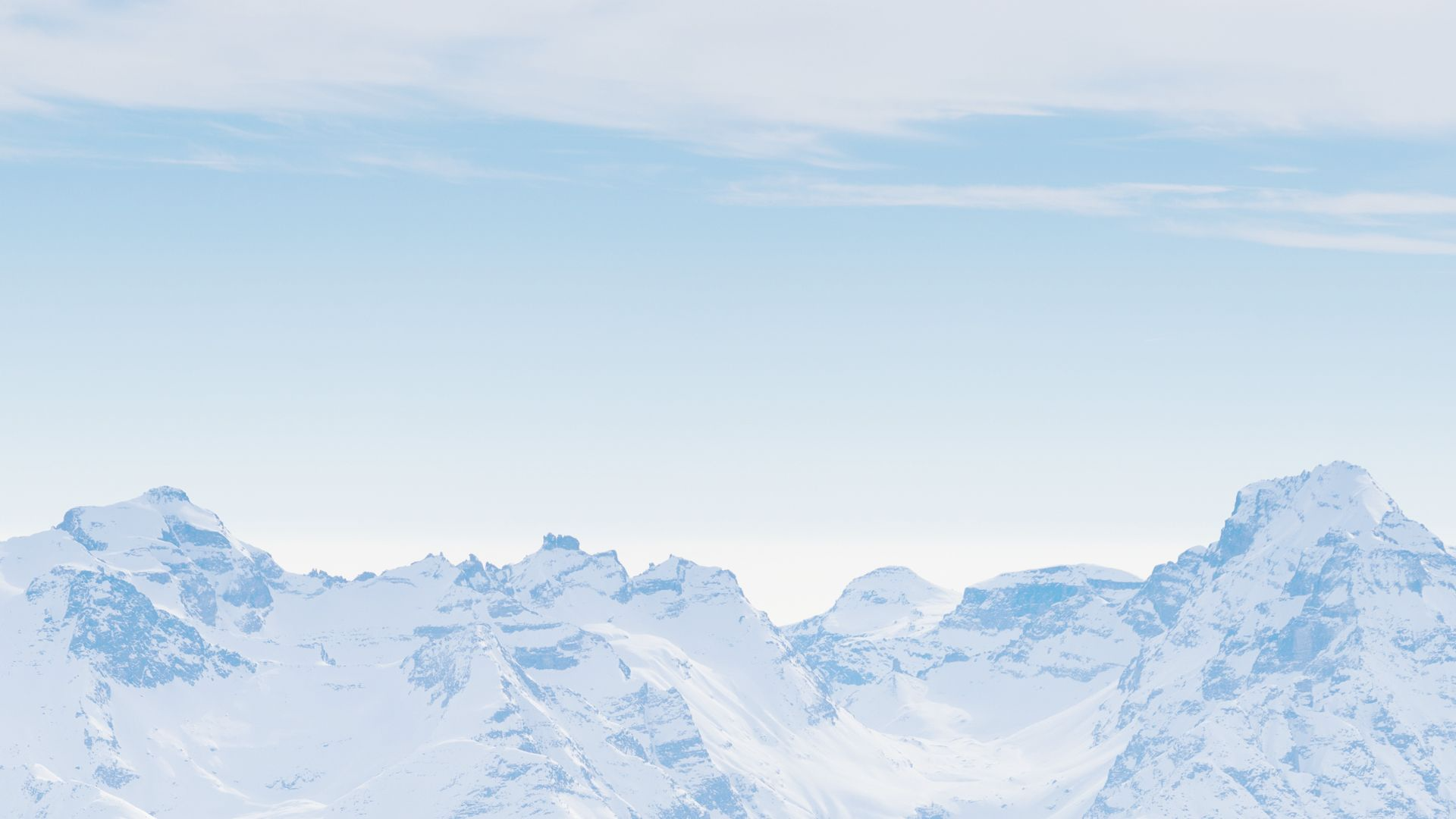 Merci pour votre écoute, vos questions et échanges ! 
Pensez à compléter le questionnaire de satisfaction disponible sur l’application Imagina !
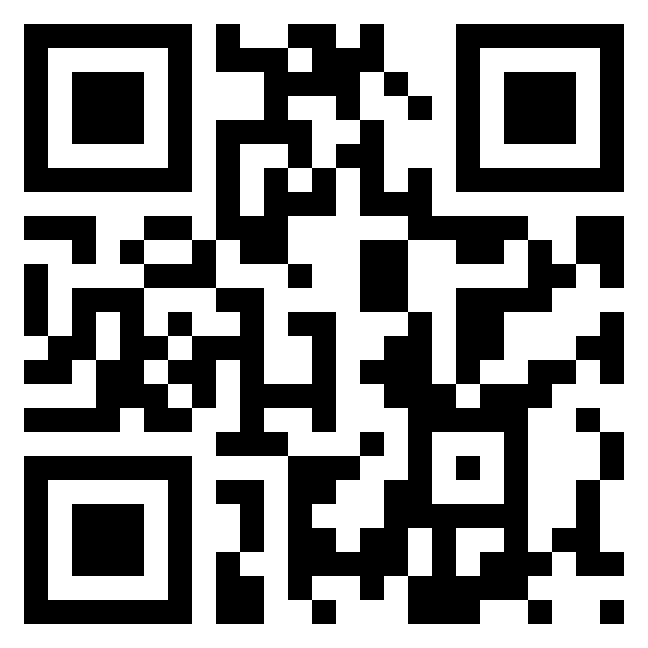 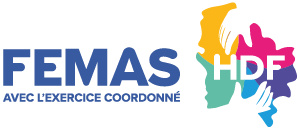